Poster  639, page 1 of 4
Poster  639, page 2 of 4
Before edits: 1,719 SNPs
Poster  639, page 3 of 4
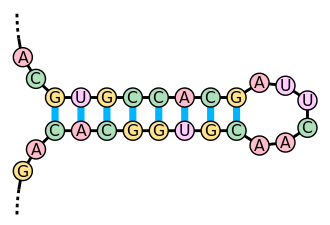 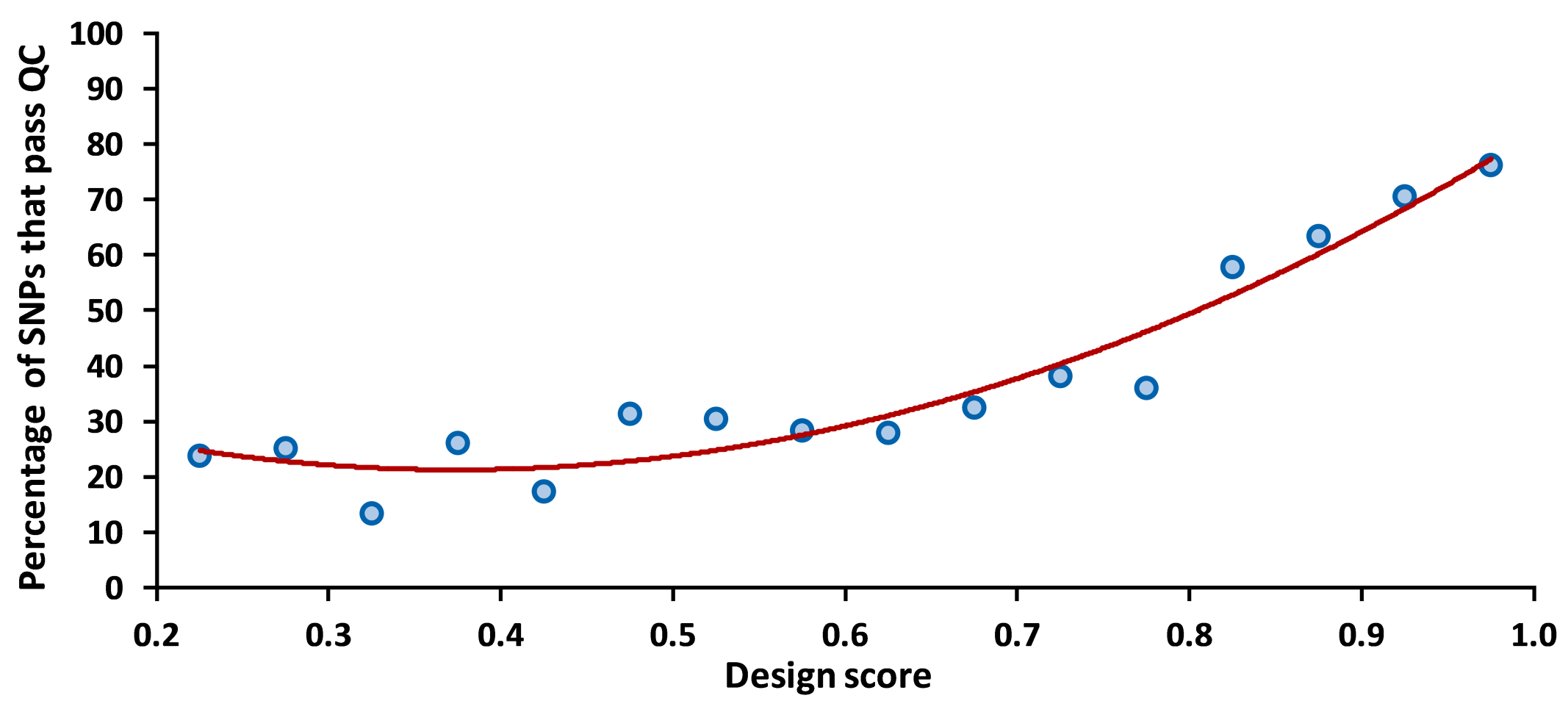 Poster  639, page 4 of 4